SCHRIJF JE SOLLICITATIEBRIEF EN CV
VRAAG:

WAAROM MOET JE EEN SOLLICITATIEBRIEF EN CV SCHRIJVEN

MINDMAP OP HET BORD
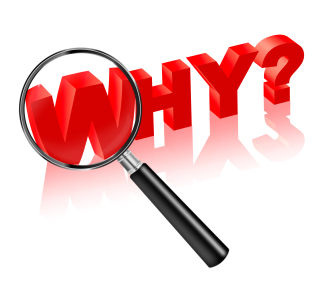 Algemeen over jezelf
Geef een korte kijk met wie ze te maken hebben

Eigenschappen + vaardigheden die jou geschikt maken
Betrek dit op jouw niveau en breng dit samen met het bedrijf

Ervaring
Welke ervaring breng jij mee → andere stages / vakantiebaantjes…
Meerwaarde voor het stagebedrijf waarom ze jou aannemen

Wie ben jij
Teamplayer / sociaal / klantvriendelijk / hobby's / instelling
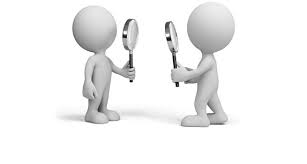 Ambities
Welke beroepsambities op jouw niveau heb jij die je op dat bedrijf zou kunnen leren, realistisch en meetbaar! → leerdoelen

6.	Waarom nu juist dit bedrijf?
Geef het bedrijf het gevoel dat ze zeer goed bezig zijn
Kennis zouden door kunnen geven en dit internationaal een meerwaarde heeft.

Leg het niveau kort uit waarin jij de opleiding volgt.
Dit heeft ook met je leerdoelen te maken
Verschil tussen niveau 3 en 4 is vaak onduidelijk
Voorkomt voor beide partijen teleurstelling
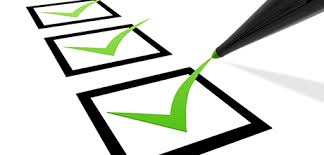 CV =  CURRICULUM VITAE  
	huidige stand van zaken

Persoonlijke gegevens
voor- en achternaam
Adres
telefoonnummer
e-mailadres
geboortedatum
nationaliteit
soort rijbewijs als dit nodig is voor het werk

Persoonlijk profiel
Omschrijf in maximaal 5 regels wie je bent en wat je kunt 

Werkervaring
Periode – functie – welk bedrijf - taakomschrijving
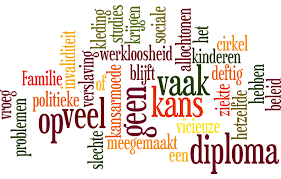 CV =  CURRICULUM VITAE

Opleidingen
Wanneer – naam opleiding, school – specialisatie – diploma/certificaten +jaar

Nevenactiviteiten
Vrijwilligerswerk – bestuur van sportclub 

Vaardigheden en competenties
computerprogramma's (zoals Office, fotobewerkingsprogramma's)
machines waar u mee kunt werken
talen die je spreekt en/of schrijft + niveau
eigenschappen zoals betrouwbaar, flexibel, nauwkeurig

Interesses en hobby's
Referenties
Nog enkele tips

Weet waar je solliciteer
Voorkennis via studenten / social media / internetsite
Is het bedrijf formeel of informeel → past dit bij jou?

Bouw de brief op in een logische volgorde → kop-inhoud-staart
Begin met een pakkende creatieve zin
U zoekt iemand die………diegene ben ik…..

Houd het kort, helder en eerlijk
Bekijk voorbeeldbrieven
Laat je sollicitatiebrief en CV door anderen lezen die jou kritiek durven geven
Niet te veel herhalingen tussen brief en CV
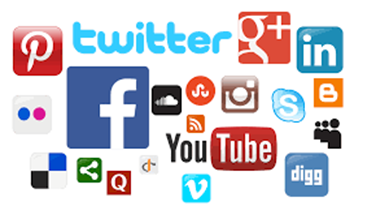 De sollicitatiebrief het liefst op 1 A4
De CV maximaal 2 A4-tjes
Let op taalfouten, zinsopbouw
Gebruik consequent de diversen lettertypen of lettergrootte
Voeg eventueel een foto toe
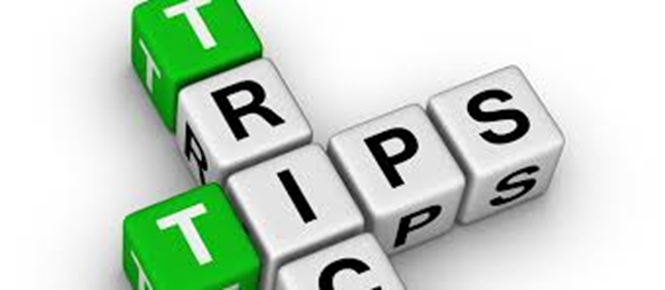 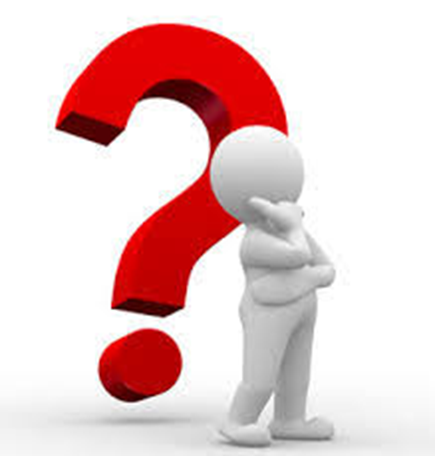